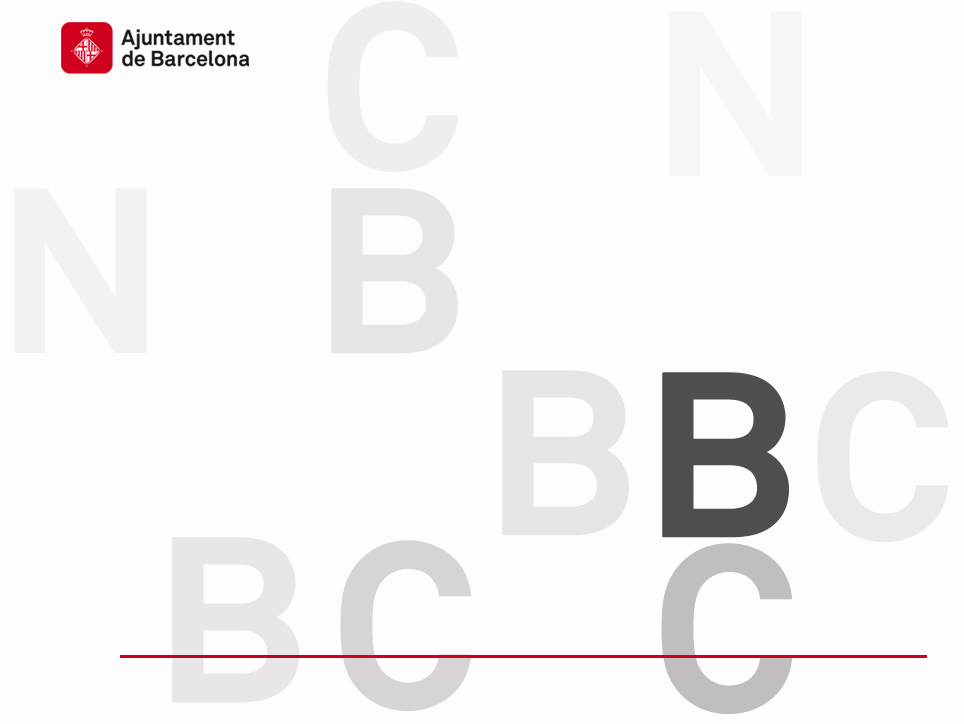 Coproducción en el marco del proyecto B-MINCOME
Combinando renta mínima garantizada y políticas sociales activas en zonas urbanas desfavorecidas de Barcelona
Lluís Torrens
Director de Planificación e Innovación. 
Área de Derechos Sociales. Ayuntamiento de Barcelona.
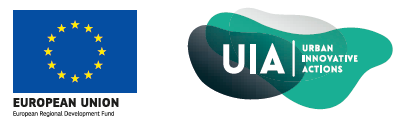 Unió Europea
Fons Europeu
De Desenvolupament Regional
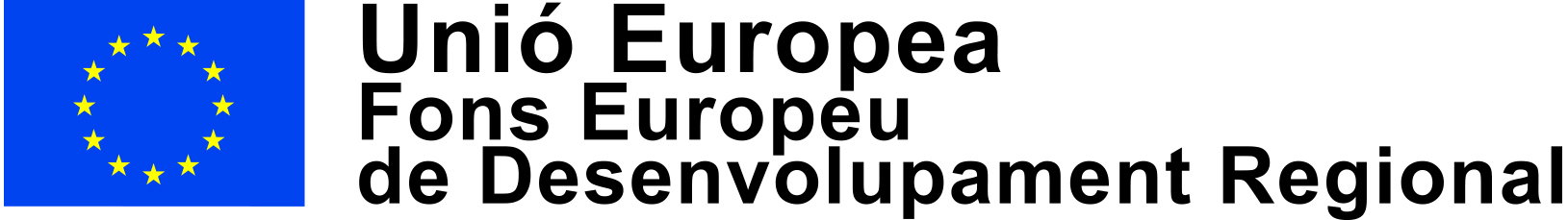 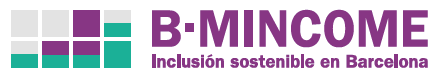 Transformando la sociedad desde la ciudad común | Vitoria-Gasteiz | 08.05.2018
I. Características básicas del B-MINCOME
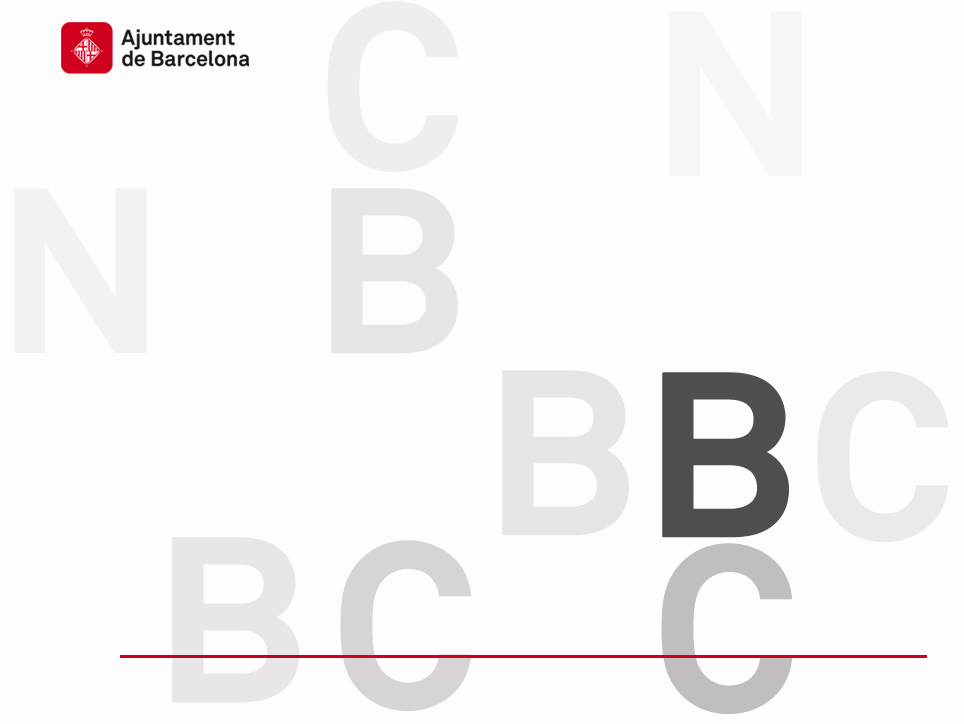 Proyecto piloto cofinanciado por Urban Innovative Actions (UE) y liderado por el Área de Derechos Sociales para luchar contra la pobreza y la desigualdad en los barrios del Eix Besòs (Eje Besós) de Barcelona.

Destinatarios: 1.000 hogares de esos barrios con el objetivo de mejorar su situación socioeconómica, su capacidad de ocupabilidad y de generar ingresos, y, a la vez, sus entornos de proximidad.
Ampliar su libertad de acción para tomar decisiones y desarrollar estratégicas propias para “salirse” de su situación actual.
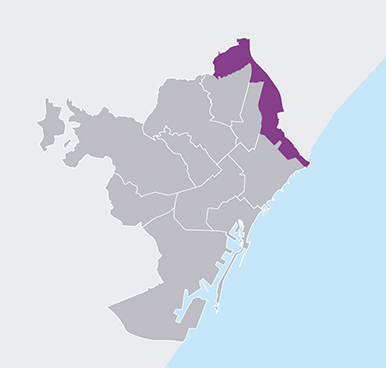 Ciutat Meridiana
Vallbona
Torre Baró
Roquetes 
Trinitat Nova
Trinitat Vella
Baró de Viver
Bon Pastor 
Verneda-La Pau
Besòs-Maresme
2
10 barrios, 114.014 habitantes (7,12%), área de 924,20 ha (9,05%)
I. Características básicas del B-MINCOME
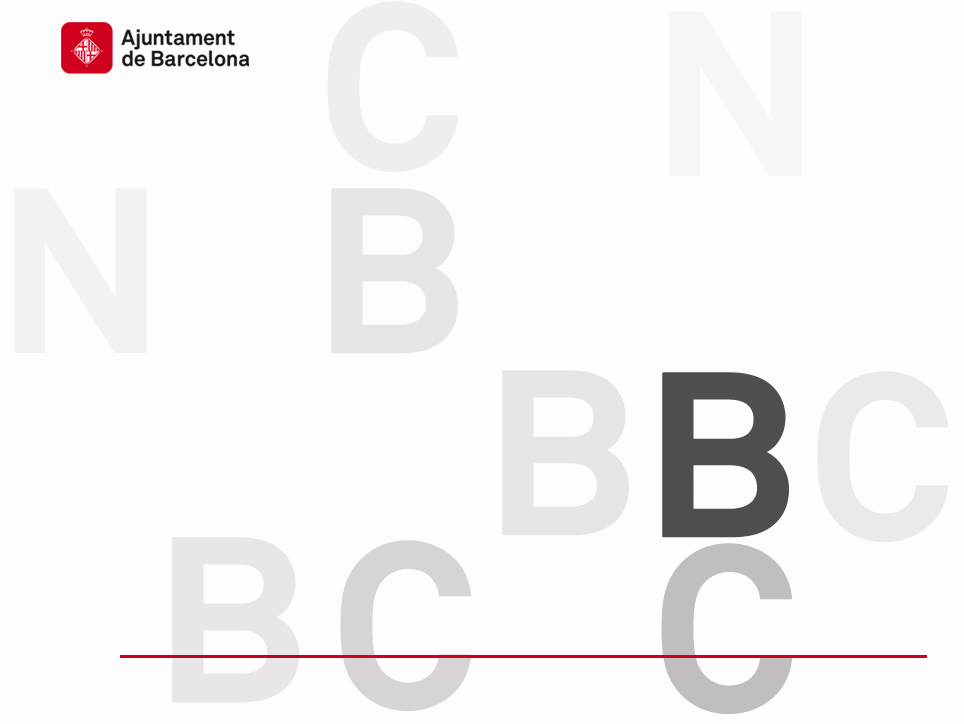 El proyecto despliega una política integral que combina dos aspectos:

Apoyo Municipal de Inclusión (SMI, siglas en catalán): ayuda económica de urgencia social que complemente los ingresos de los hogares participantes mediante diversas modalidades: “condicionada”, “no condicionada”; “limitada”, “no limitada”. 

Participación en una política activa de inclusión socio-laboral con impacto en el territorio:
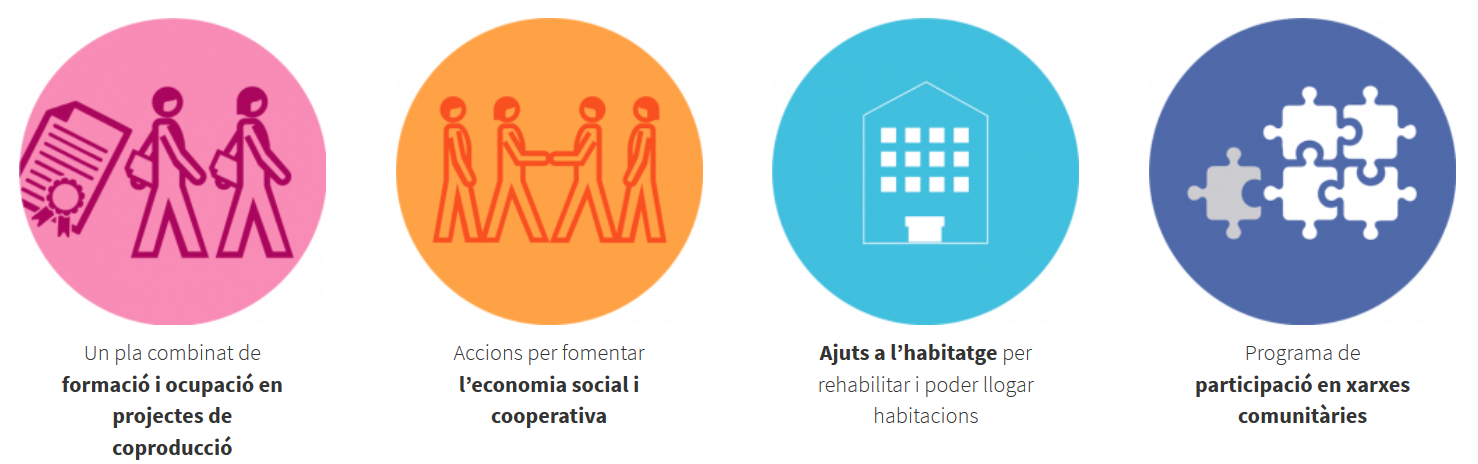 Plan de formación y ocupación en proyectos de coproducción
Formación i promoción de la economía social
Ayudas a la vivienda para poder rehabilitar y alquilar habitaciones.
Programa de participación en redes comunitarias
3
I. Características básicas del B-MINCOME
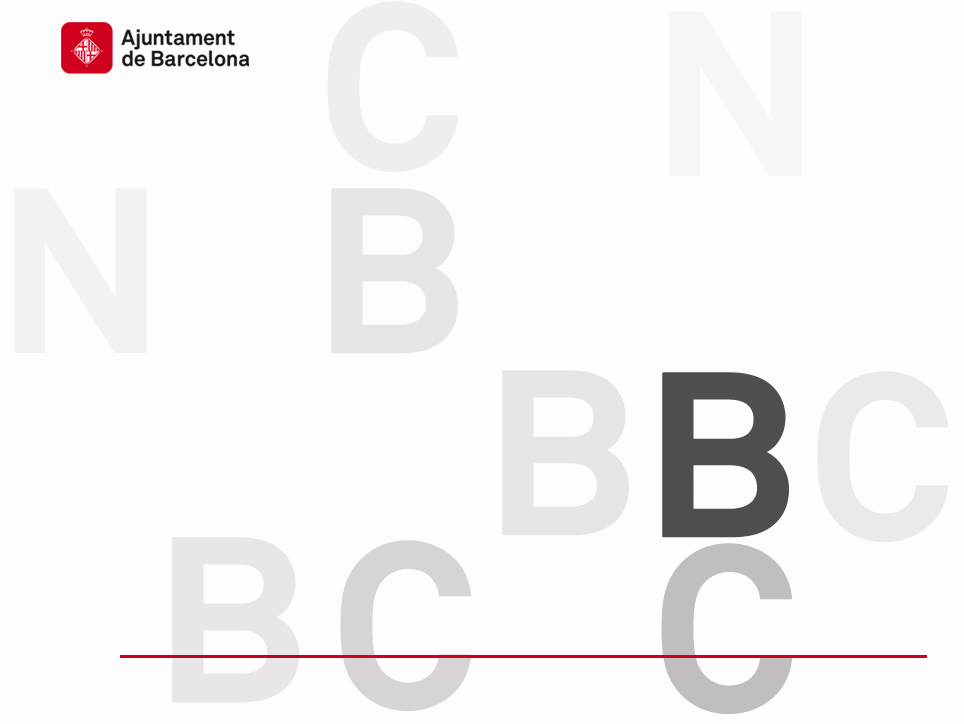 Requisitos de los hogares para optar a participar del proyecto:
1. Empadronamiento continuo en Barcelona de todos los miembros del hogar desde 30/06/2015, residir efectivamente en el Eje Besós y comprometerse a hacerlo sin interrupciones de 01/10/2017 a 30/09/19.
2. La persona titular de la ayuda: usuaria con expediente en Centros de Servicios Sociales; o haber cumplido los requisitos para a la ayuda 0-16 de 2017; o participar, o haber participado en el último año, del programa Làbora; o ser usuaria del Servicio de Inserción Social (SIS).
3. Al menos un miembro del hogar entre 25 a 60 años a 31/07/2017. 
4. El patrimonio neto familiar (excluyendo la vivienda principal menos la hipoteca) no puede superar en 4 veces la ayuda económica o SMI que le corresponda al hogar.
5. Aceptación de condiciones y compromisos:
Consentimiento en proporcionar datos. 
Compromiso a seguir con el tipo de SMI asignado.
Responder a un cuestionario antes, durante y al finalizar el proyecto.
4
[Speaker Notes: El sorteig es farà entre tots els membres de les llars sol·licitants de l’ajut.]
I. Características básicas del B-MINCOME
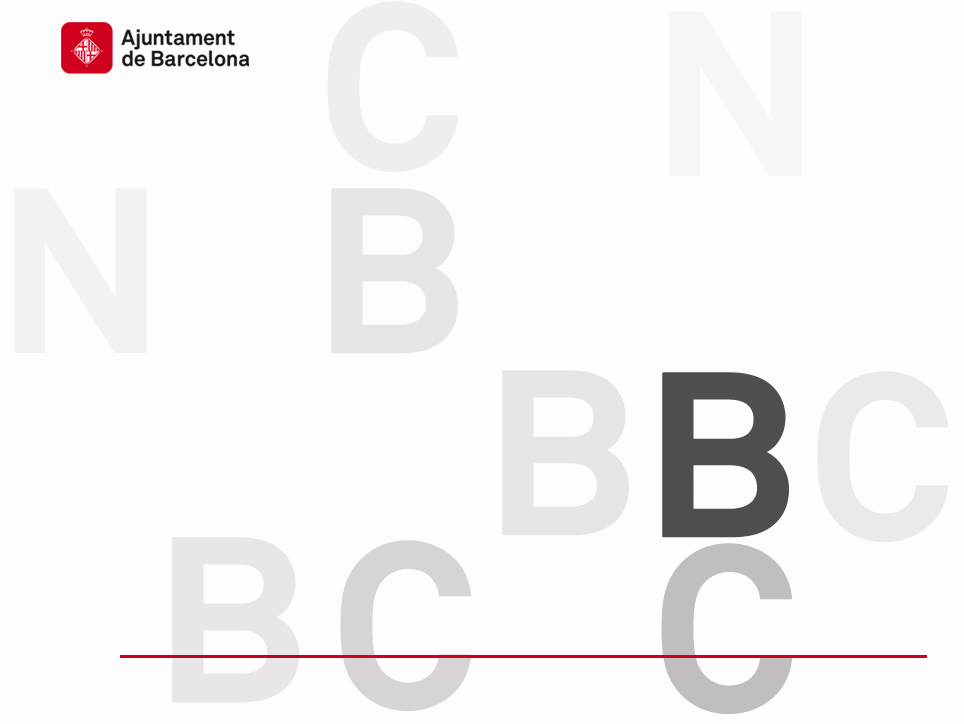 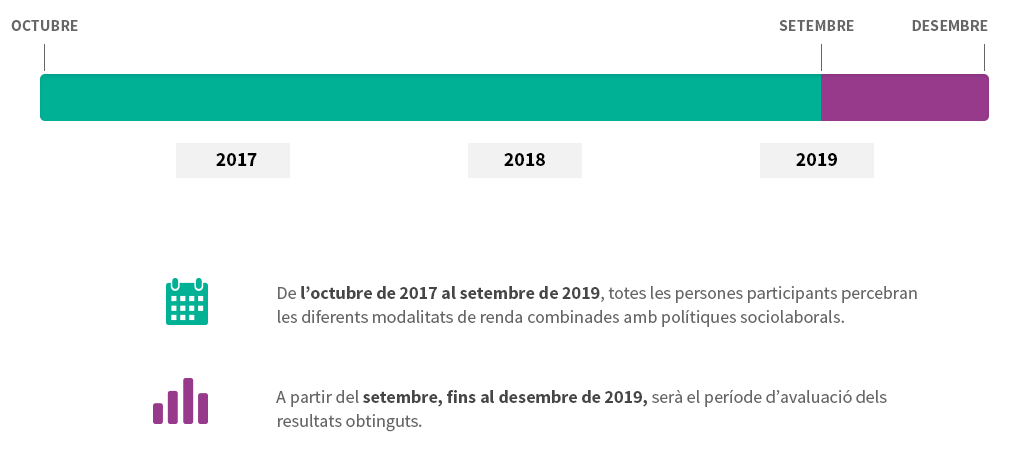 Calendario
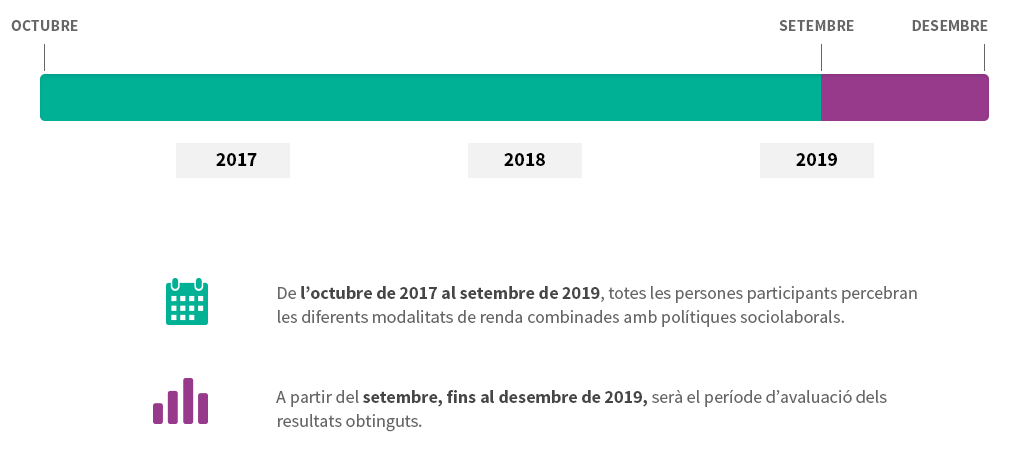 Los 1.000 hogares participantes (elegidos por sorteo sobre un total de 4.300 hogares identificados como potenciales candidatos y 2.300 solicitudes recibidas) perciben diferentes modalidades de renta en combinación o no con una política socio-laboral. 
Período de evaluación de resultados.
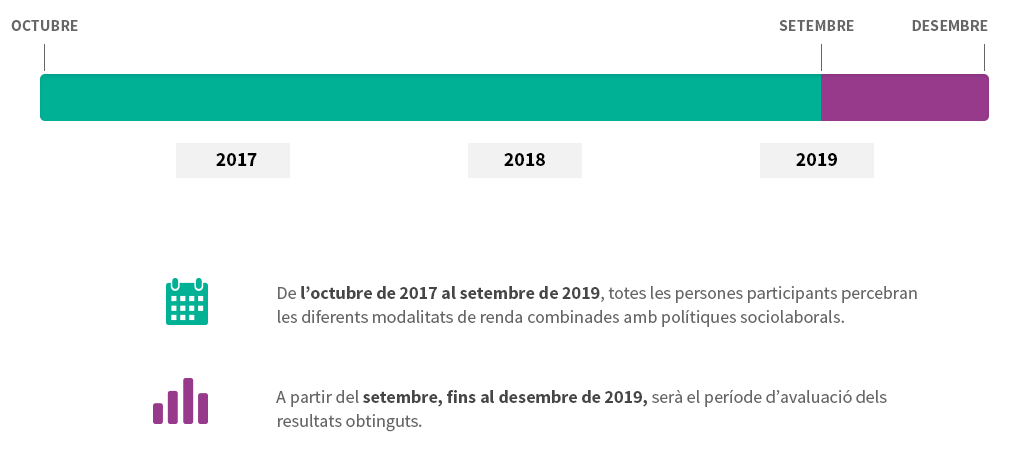 Presupuesto
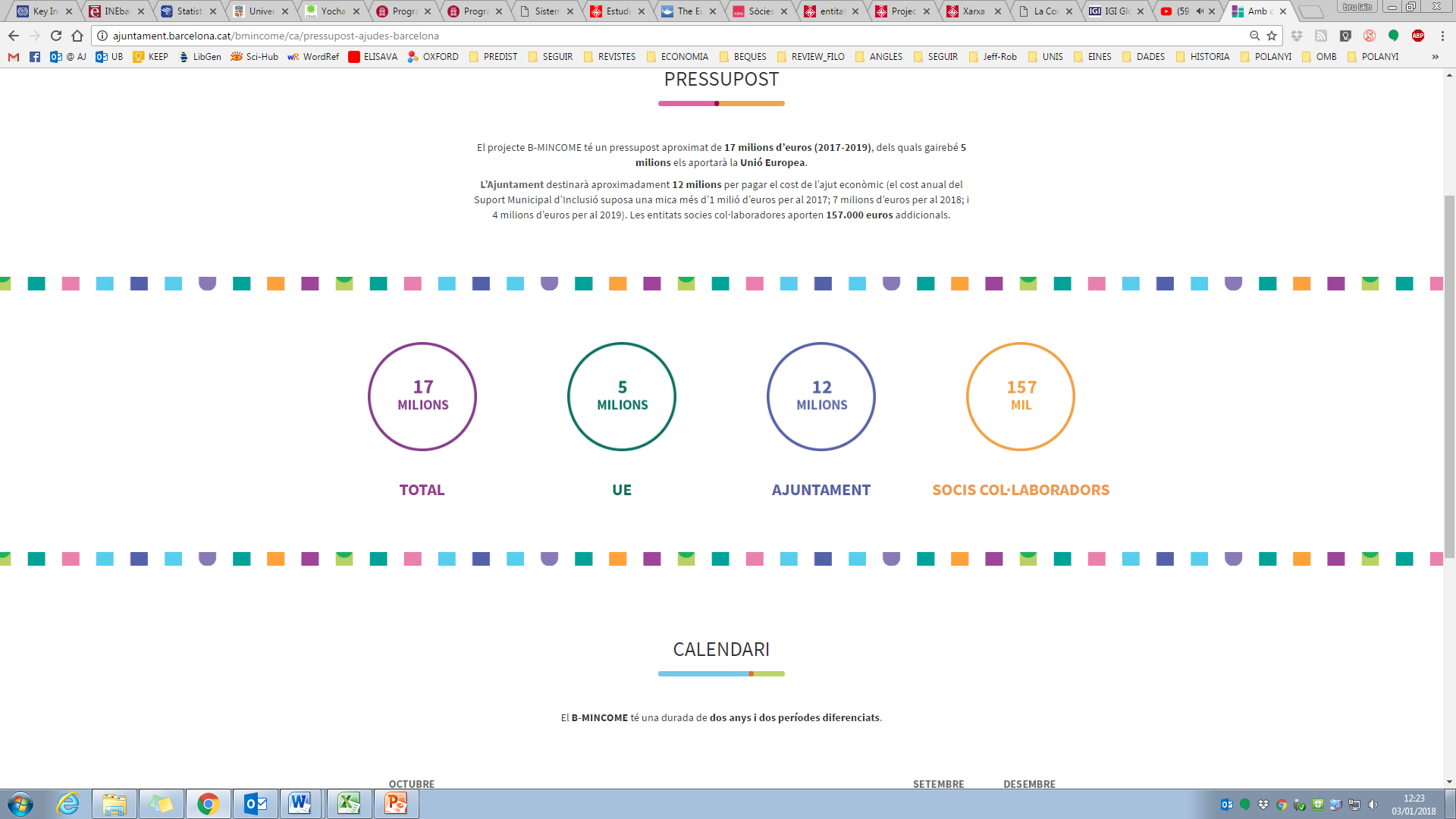 5
II. Política Activa 1: Formación y Ocupación
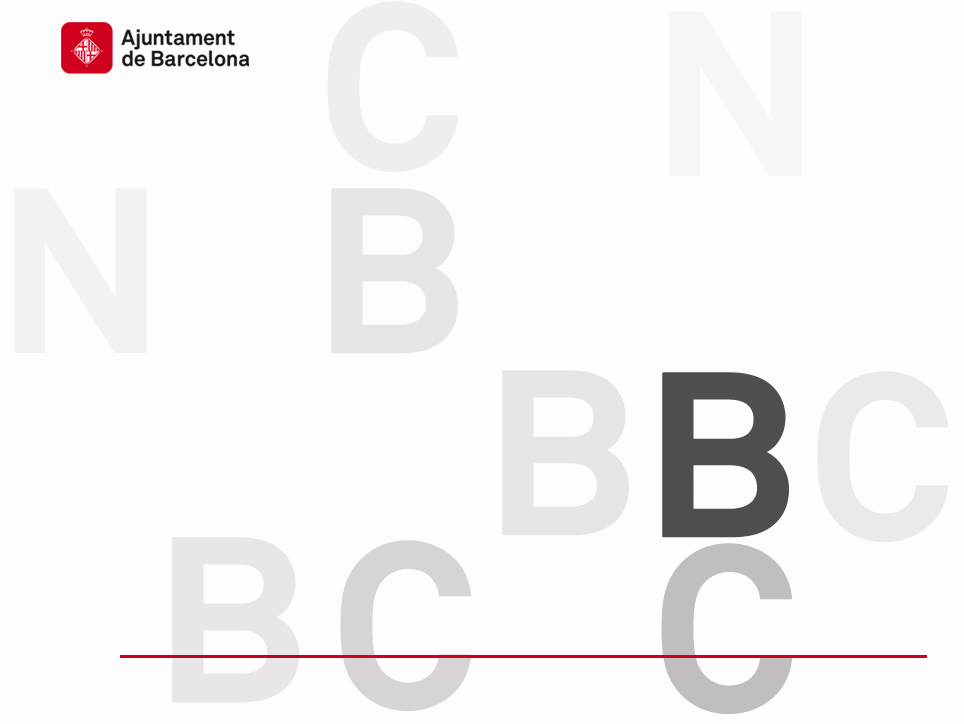 Apoyo
Municipal de Inclusión
Actividades de Formación y Ocupación
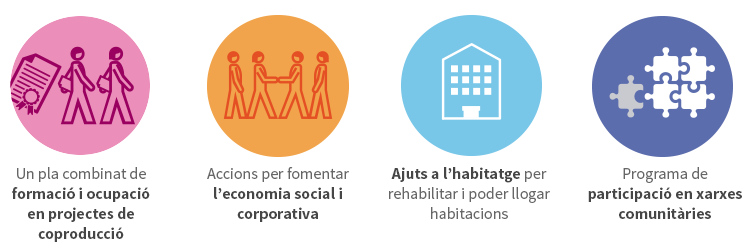 150 personas
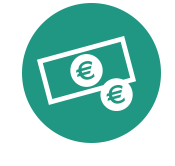 +
Destinatarios: 
150 personas (1 x hogar) entre 25-60 años y en paro.

Objetivos principales:
Aumentar la ocupabilidad y calidad de vida de los participantes (en el Eje Besós: paro del 12,3%; un 43% más alto que la media de la ciudad).
Mejorar la calidad física y relacional de la zona del Eje Besós mediante proyectos de interés colectivo.
Contribuir al fortalecimiento y desarrollo del tejido socio-comunitario (hoy aún frágil y fragmentado en el Eje Besós).
6
[Speaker Notes: El sorteig es farà entre tots els membres de les llars sol·licitants de l’ajut.]
II. Política Activa 1: Formación y Ocupación
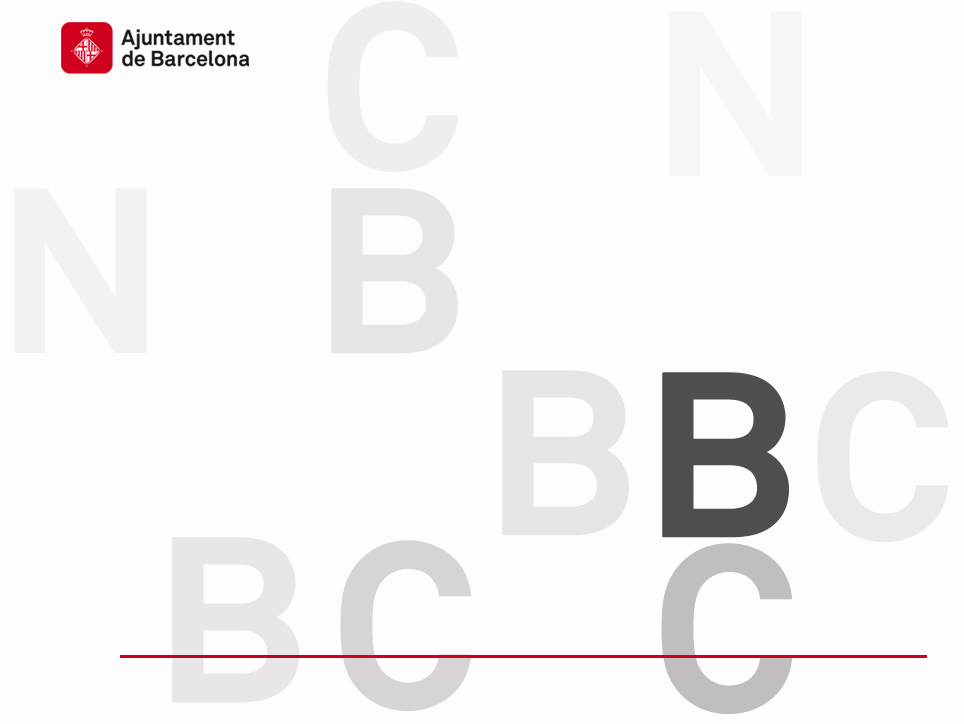 Acciones: 

Curso de formación de carácter profesionalizador.
Contrato laboral (plan de ocupación) en proyectos ocupacionales de interés colectivo en los distritos del Eix Besòs desarrollados en co-producción con entidades sociales.







Formación/acompañamiento en orientación e inserción laboral.
Plan de Ocupación: política activa de ocupación impulsada por Barcelona Activa (agencia municipal de promoción económica), consistente en un acción de experienciación laboral (contracto de obra y servicio) para realizar intervenciones de interés colectivo identificadas por los Distritos o para dar apoyo específico a la actividad de operadores municipales (áreas municipales). 
La NOVEDAD aquí radica en que el diseño de la acción de los Planes de Ocupación y su implementación (acompañamiento y ejecución de tareas) no se realiza únicamente desde el ámbito corporativo, sino conjuntamente con entidades del territorio.
7
[Speaker Notes: El sorteig es farà entre tots els membres de les llars sol·licitants de l’ajut.]
II. Política Activa 1: Formación y Ocupación
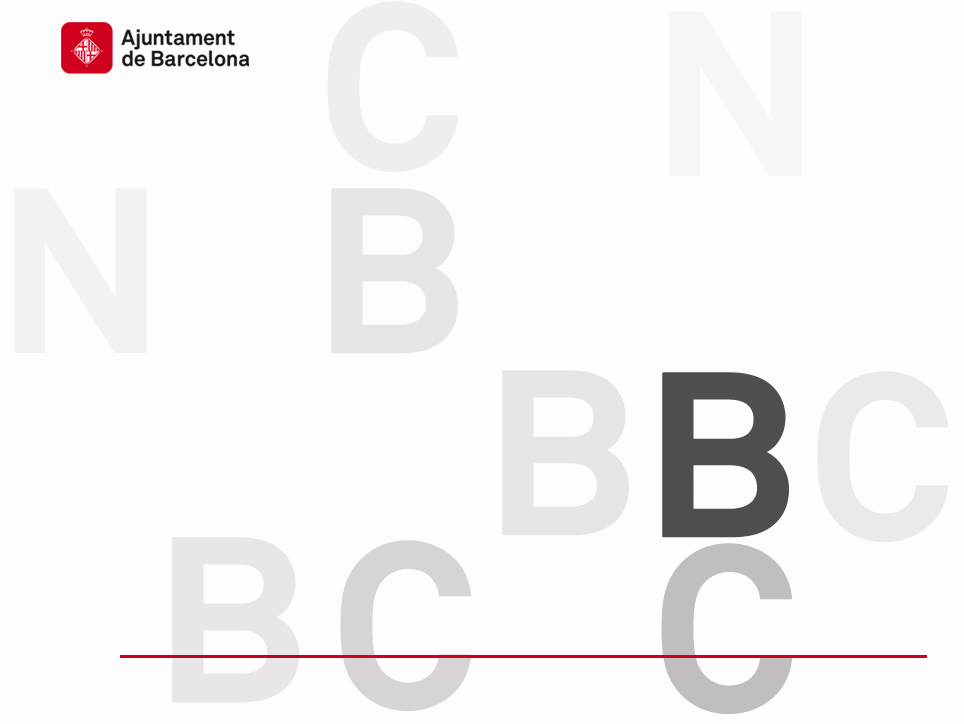 Calendario:







Actores implicados: 

Área de Derechos Sociales
Barcelona Activa
Consorcio de Educación
Distritos del Eix Besòs
Entidades que trabajan (desde el ámbito profesional) para la inclusión social.
8
[Speaker Notes: El sorteig es farà entre tots els membres de les llars sol·licitants de l’ajut.]
III. Proceso con lógica de co-diseño y coproducción
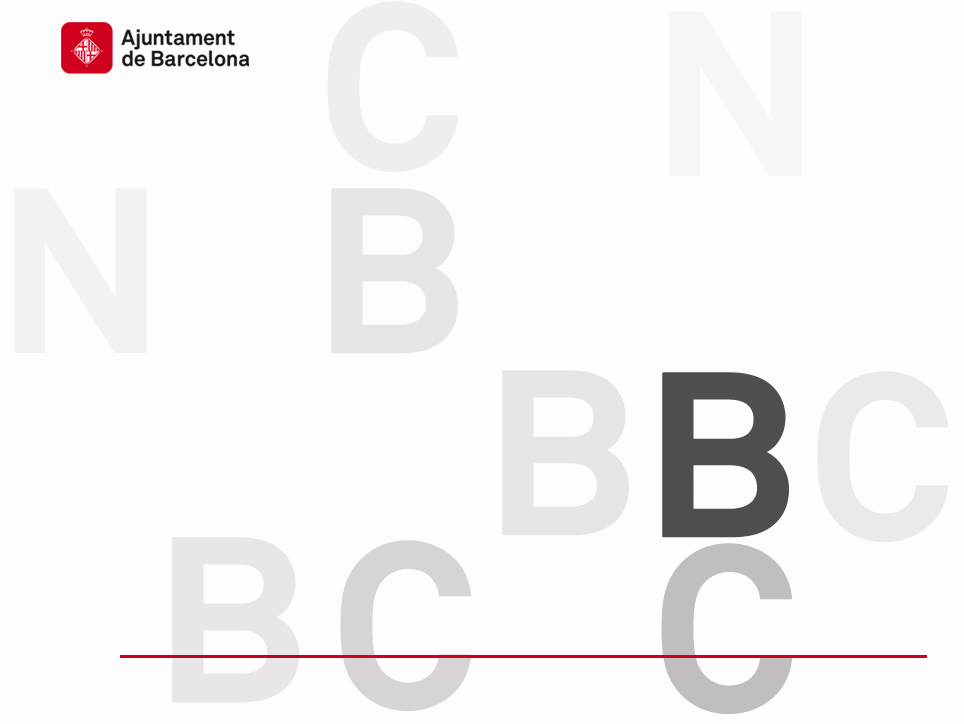 1. Abril 2017. Sesión informativa abierta a entidades sociales del Eje Besós. Presentación planteamiento general y voluntad de hacer, de inicio, un proceso simultaneo “de arriba abajo” y “de abajo arriba”.
2. Mayo-Junio 2017. Reuniones entre Derechos Sociales, Barcelona Activa, Consorcio de Educación y personal de Distritos.
9
[Speaker Notes: El sorteig es farà entre tots els membres de les llars sol·licitants de l’ajut.]
III. Proceso con lógica de co-diseño y coproducción
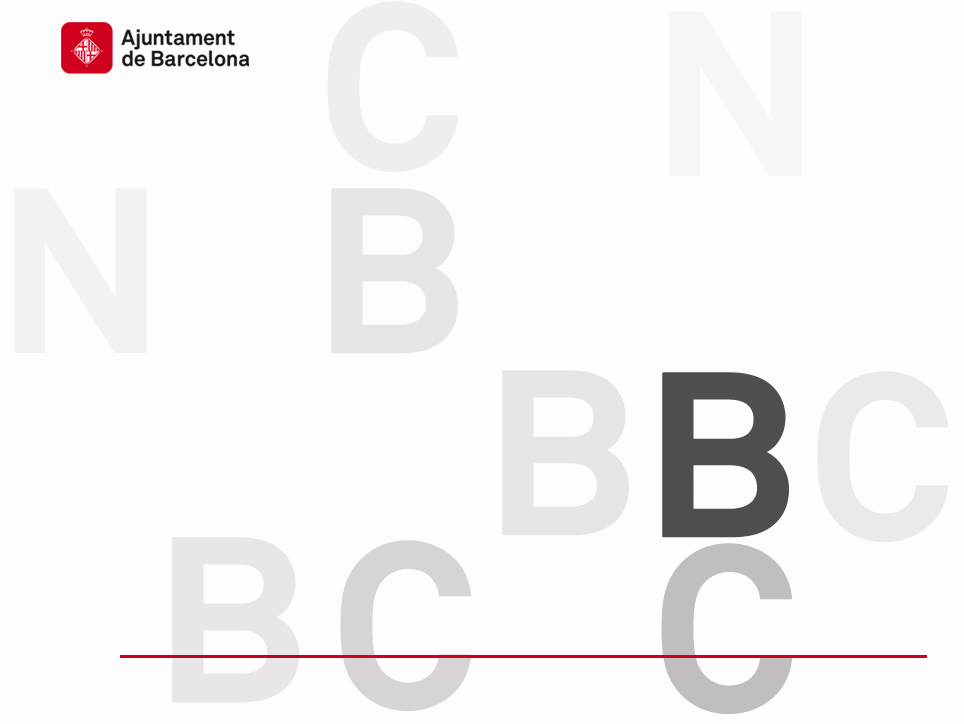 Ejes temáticos de los proyectos ocupacionales
10
[Speaker Notes: El sorteig es farà entre tots els membres de les llars sol·licitants de l’ajut.]
III. Proceso con lógica de co-diseño y coproducción
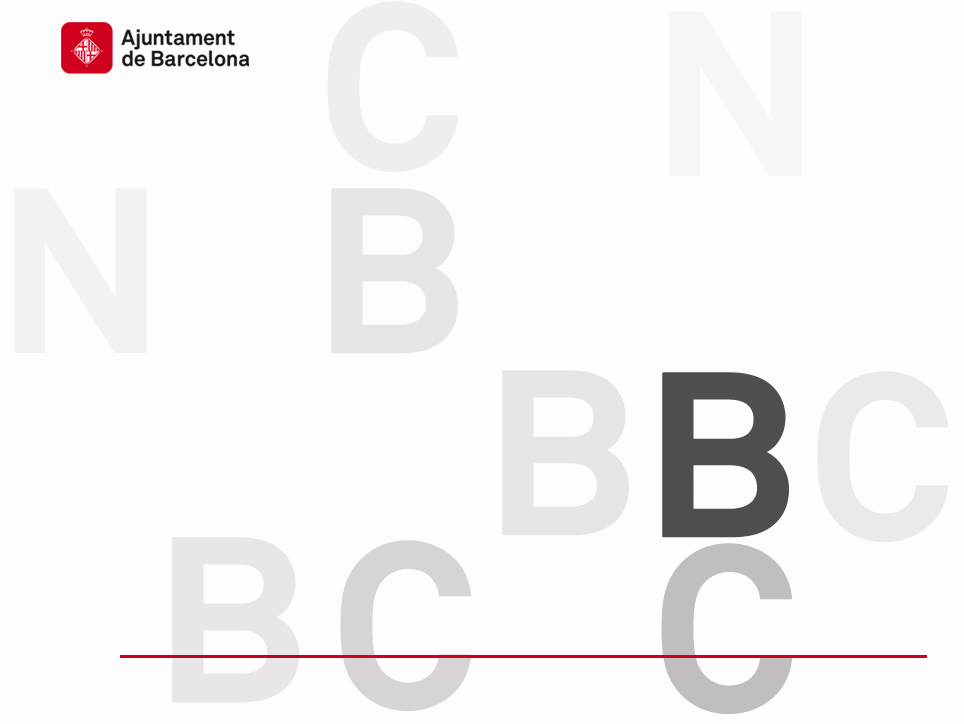 3. Junio-octubre 2017. ¿Cómo hacer efectiva la colaboración con entidades sociales?
11
[Speaker Notes: El sorteig es farà entre tots els membres de les llars sol·licitants de l’ajut.]
III. Proceso con lógica de co-diseño y coproducción
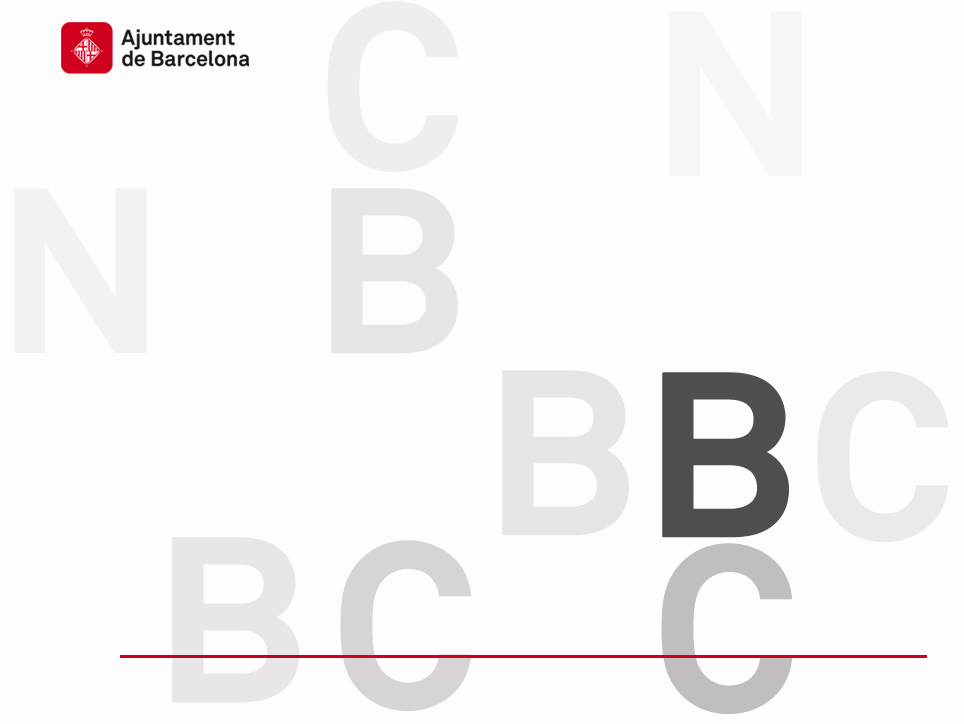 4. Enero-marzo 2018. Valoración de las propuestas técnicas presentadas (Derechos Sociales con Barcelona Activa, Consorcio de Educación y personal de Distritos) y resolución del concurso. 

5. Abril-mayo 2018. Sesiones de trabajo (en cada Distrito)
6. Mayo-junio 2018. formalización contratos (con entidades y contratos laborales de los participantes) e inicio de los proyectos.
12
[Speaker Notes: El sorteig es farà entre tots els membres de les llars sol·licitants de l’ajut.]
IV. Algunas reflexiones finales
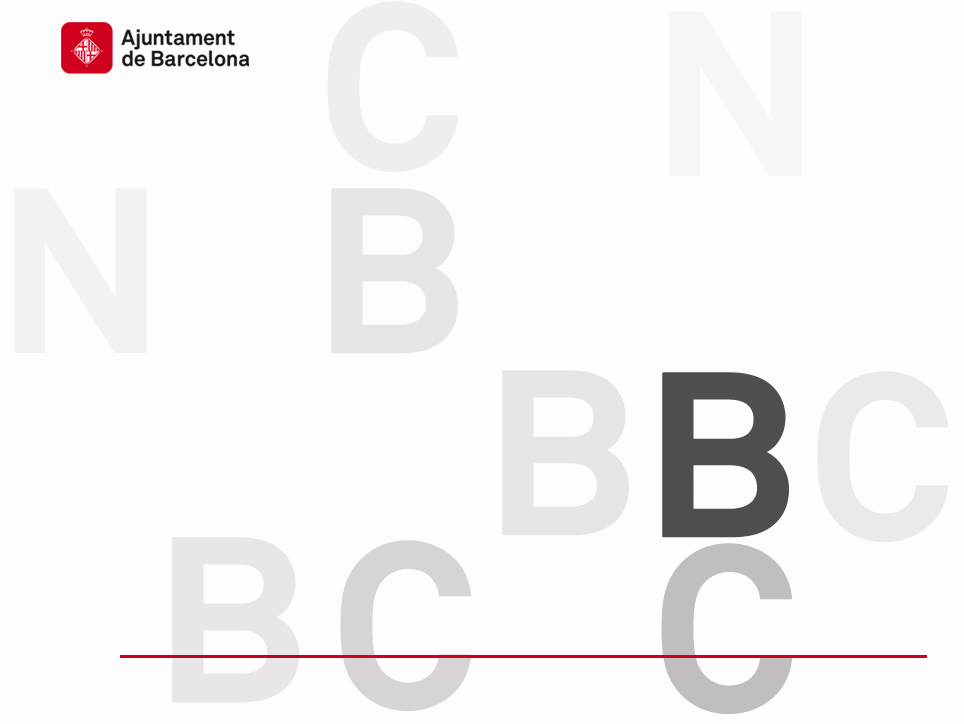 - ¿Es posible/deseable la coproducción en todas las fases (diseño, planificación, implementación, seguimiento y evaluación) de políticas públicas?
- ¿Con quién coproducimos? ¿con qué tipo organizaciones, con qué tipo beneficiarios de políticas sociales, etc.?
- ¿Tenemos los ayuntamientos a nuestro alcance los instrumentos jurídico-administrativos y la cultura administrativa para hacerla efectiva?
- ¿En qué medida impactan los ritmos de la acción-gestión política?
- ¿Cómo garantizar una gobernanza horizontal entre administración local y entidades socio-comitarias en materia de acción (no únicament deliberación y toma decisiones?
- ¿Cómo contribuye la coproducción en la construcción de estrategias (individuales y comunitarias) para combatir la pobreza y la exclusión social?
13
[Speaker Notes: El sorteig es farà entre tots els membres de les llars sol·licitants de l’ajut.]
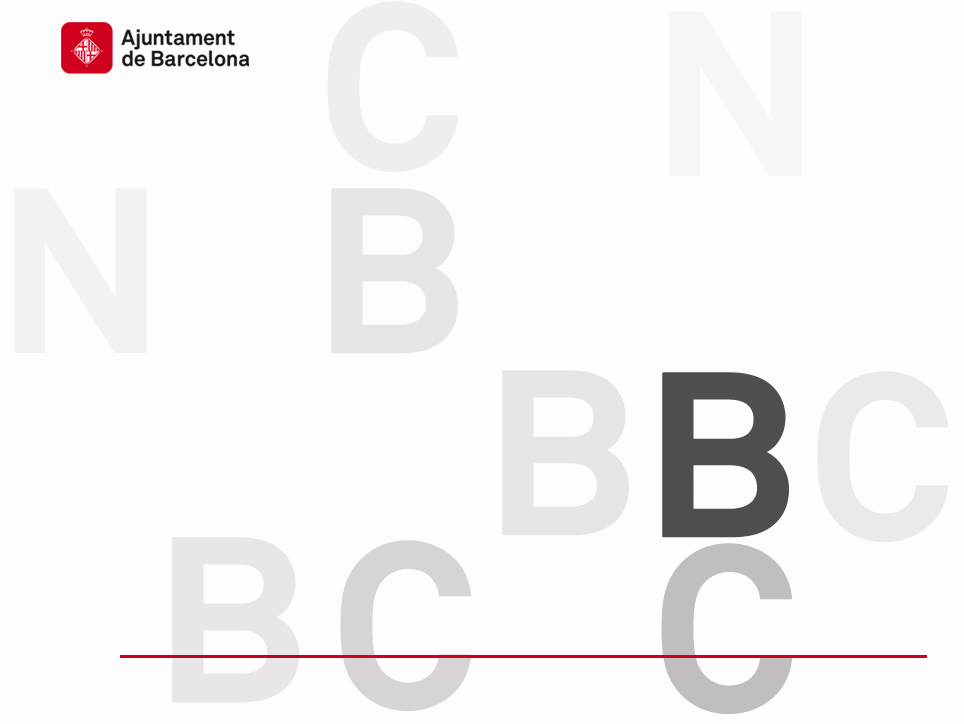 Para más información podéis consultar: 

barcelona.cat/bmincome
http://www.uia-initiative.eu/en/uia-cities/barcelona
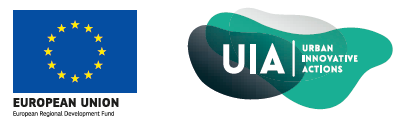 Unió Europea
Fons Europeu
De Desenvolupament Regional
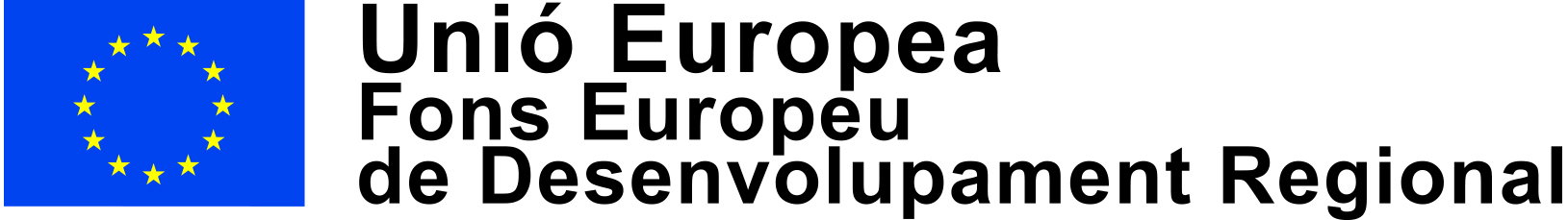 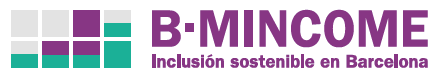 Transformando la sociedad desde la ciudad común | Vitoria-Gasteiz | 08.05.2018